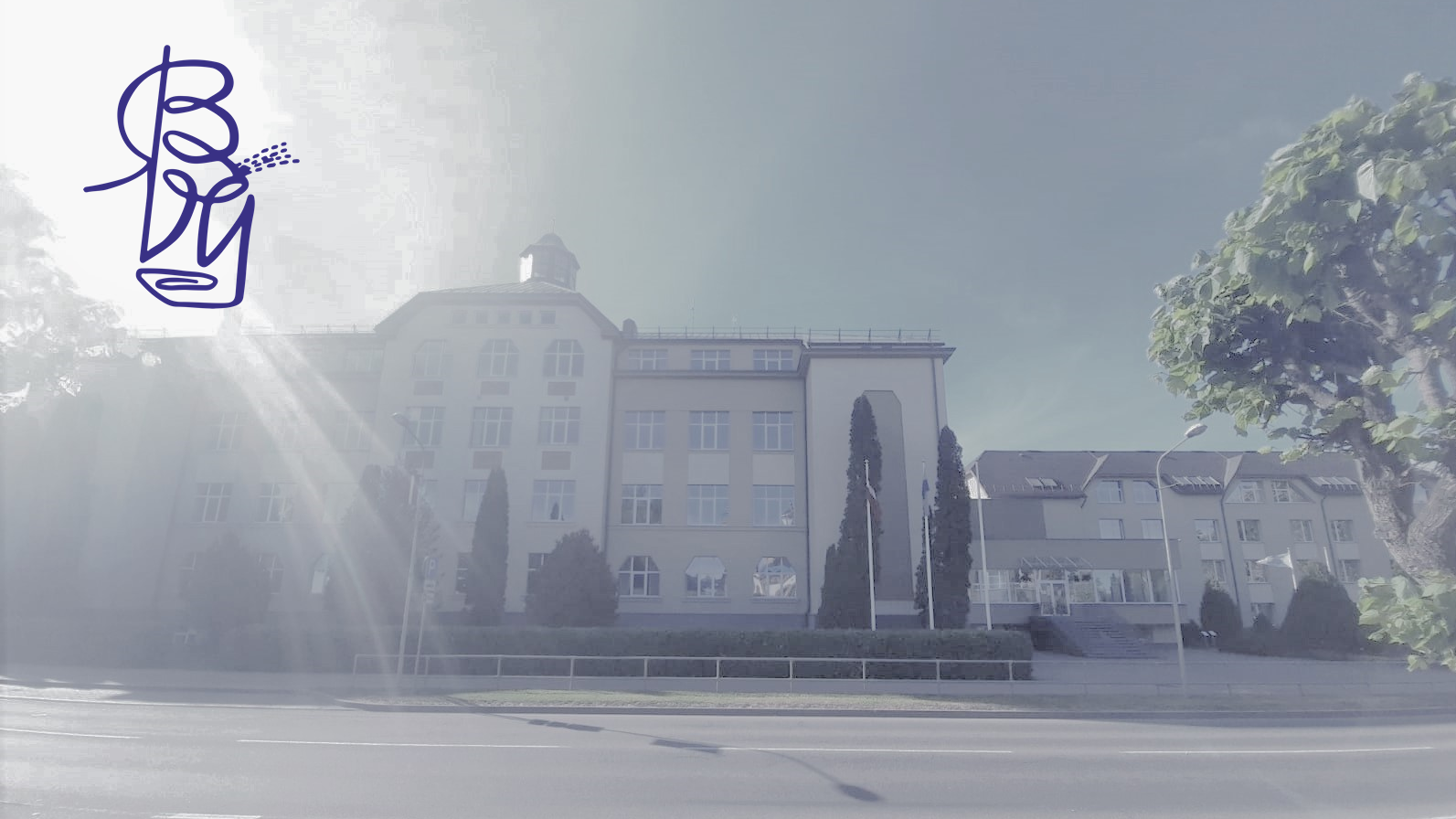 Bauskas Valsts ģimnāzija - skola ikvienam, kas gatavs personīgai izaugsmei un pārmaiņām.
Piedāvātā pamatizglītības programma
1.klase
2.klase
3.klase
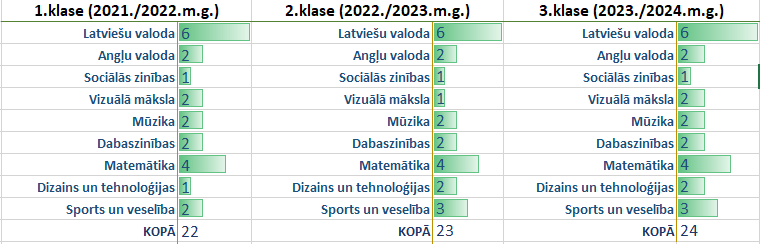 * Integrēti apgūs teātra mākslu un datoriku
2024./2025. m. g. 1.kl. skolēniem nepieciešamie individuālie mācību piederumi:
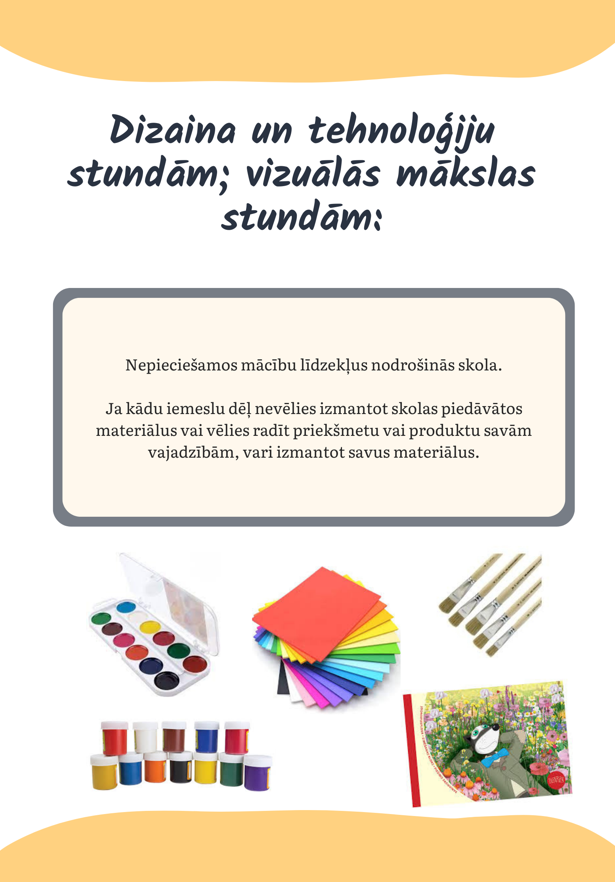 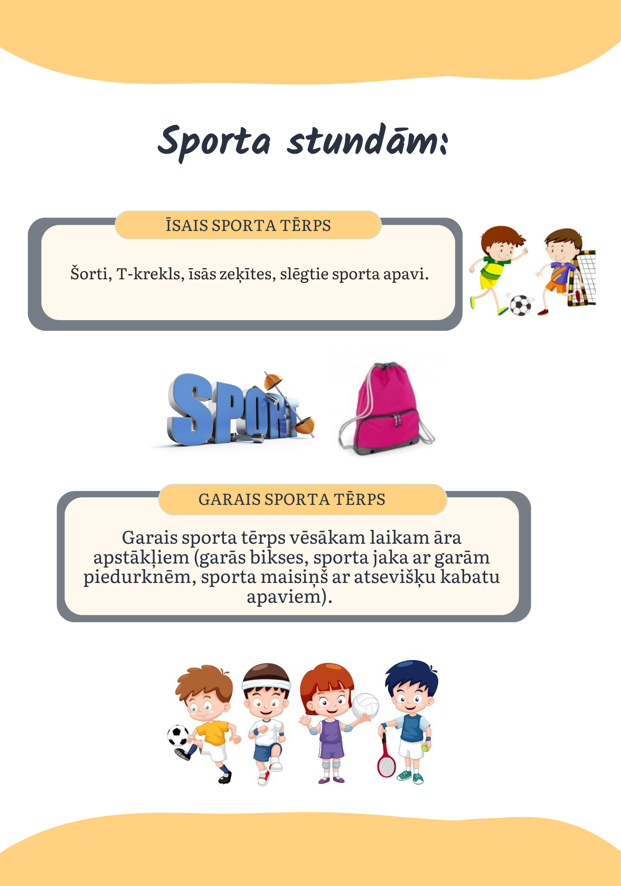 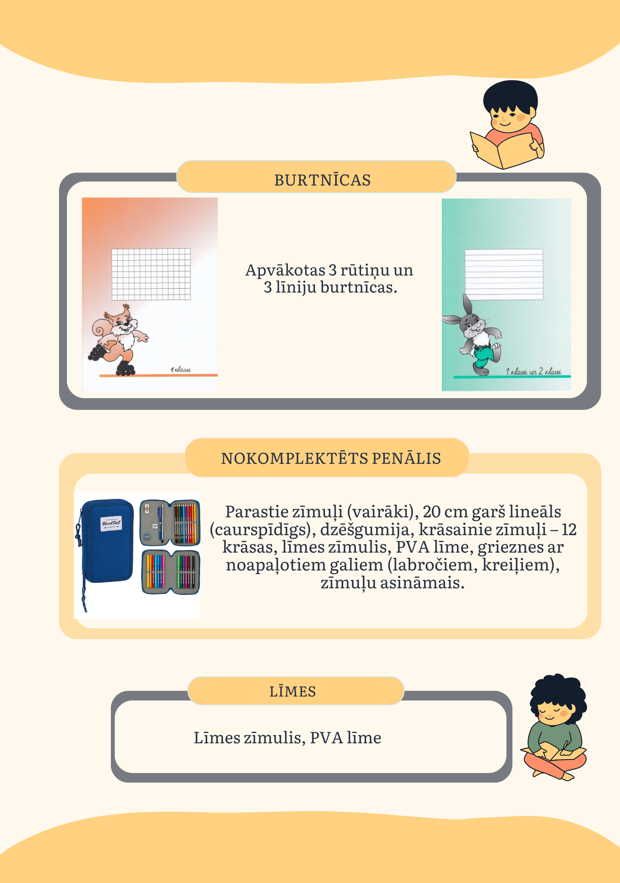 Ārpus mācību slodzes piedāvājam:
Tautu deju kolektīvs "Odziņa";
Ritmika;
Sporta stundās peldēšanas nodarbības;
1. klašu koris;
Vizuālās mākslas pulciņš;
Folkloras kopa;
Teātra pulciņš;
Jogas nodarbības
Svešvalodas pulciņš;
Pagarinātās dienas grupu līdz plkst.17:00
Informācija par iesniedzamajiem dokumentiem
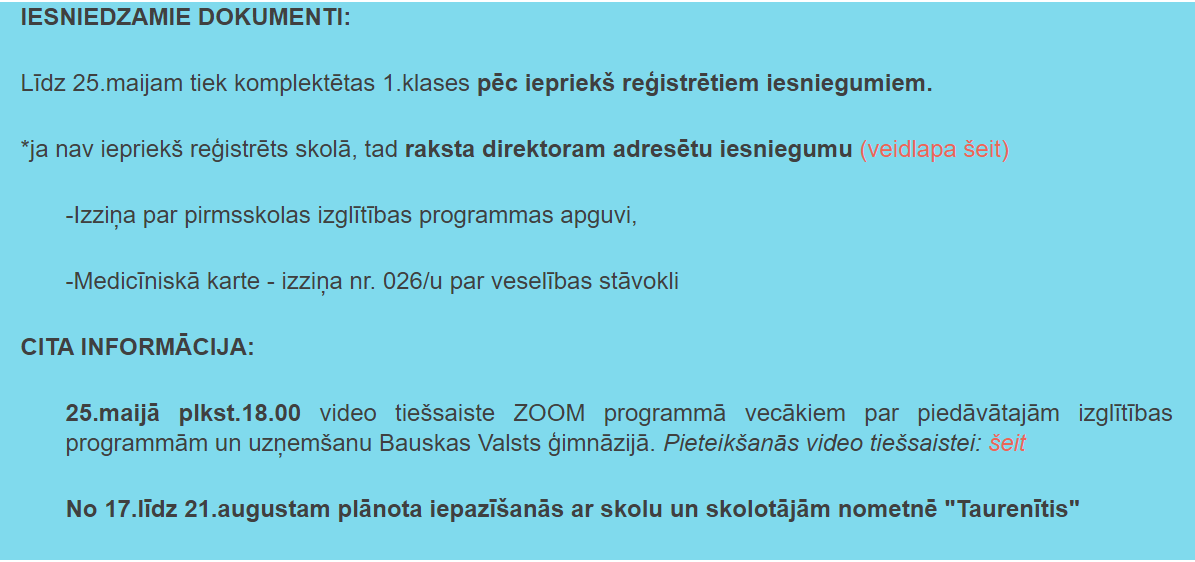 Iesniedz līdz 12. augustam
No 12.-16. augustam tiek plānota nometne «Taurenītis»
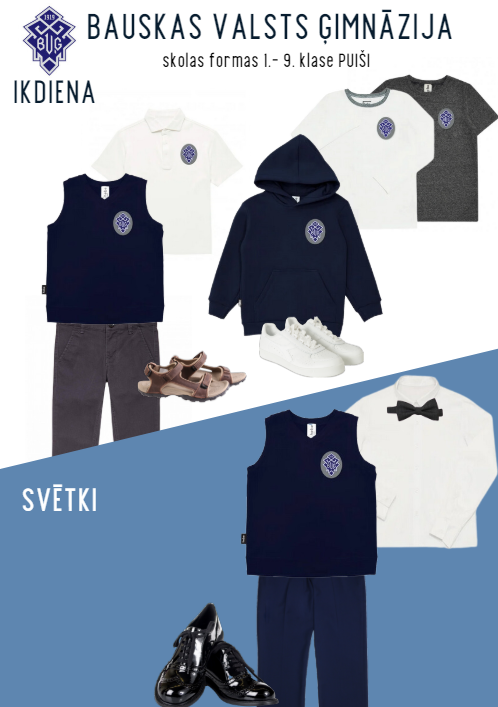 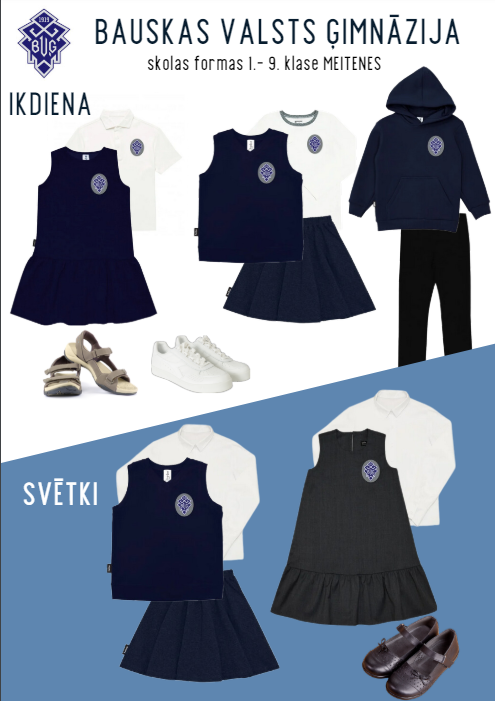 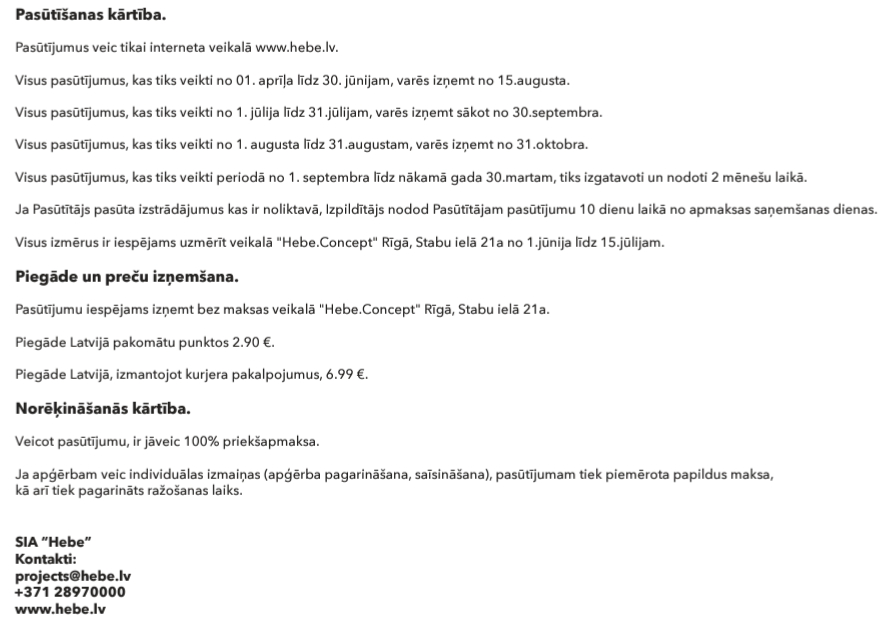 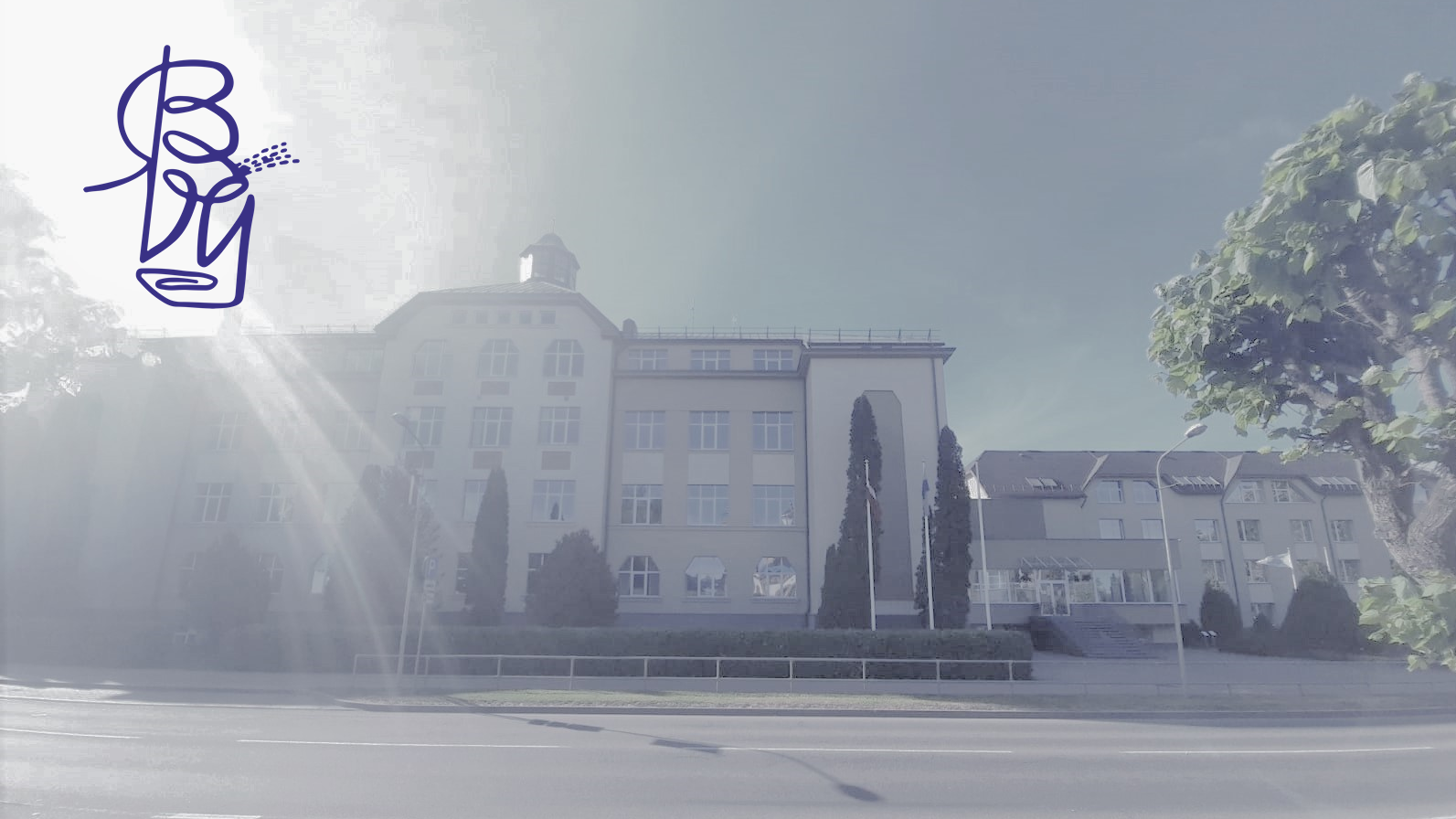 Bauskas Valsts ģimnāzija - skola ikvienam, kas gatavs personīgai izaugsmei un pārmaiņām.